Kể chuyện 5
Tiếng vĩ cầm ở Mỹ Lai
Giáo viên: Nguyễn Thị Ngọc Hà
Trường Tiểu học Thạch Bàn A
Ôn bài cũ:
Em hãy kể lại việc làm tốt góp phần xây dựng quê hương của một người mà em biết.
Mời các em xem clip sau:
* N¬i x¶y ra vô th¶m s¸t: Mü Lai, x· S¬n MÜ, huyÖn S¬n TÞnh, tØnh Qu¶ng Ng·i.
* Thêi gian x¶y ra vô th¶m s¸t: 16 - 3 - 1968
* Cã 504 ng­êi bÞ b¾n chÕt trong vô nµy.
* C¸c nh©n vËt:
    . Mai-c¬: Cùu chiÕn binh Mü.
    . T«m-x¬n: chØ huy ®éi bay.
    . C«n-b¬n: x¹ thñ sóng m¸y.
    . An-®rª-«t-ta: C¬ tr­ëng.
    . H¬-bít: Anh lÝnh da ®en.
    . R«-nan: Mét ng­êi lÝnh bÒn bØ s­u tÇm tµi liÖu.
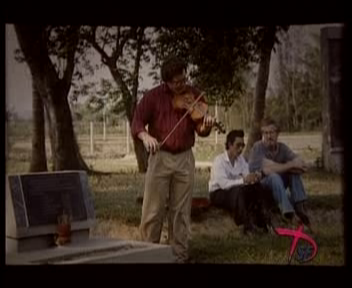 ĐỌAN 1
Tiếng vĩ cầm của Mai – cơ vang lên trên mảnh đất Mỹ Lai.
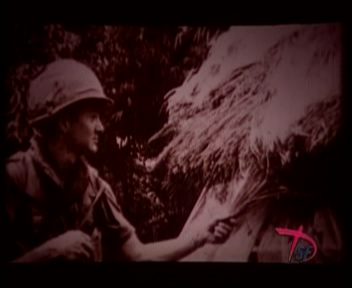 ĐỌAN 2
Năm 1968, quân đội Hoa Kì đã hủy diệt vùng quê này.
Thứ Tư, ngày 21 tháng 9 năm 2011Kể chuyện
Tiếng vĩ cầm ở Mỹ Lai
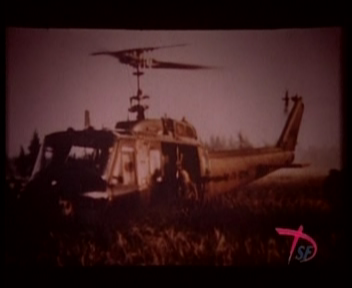 ĐỌAN 3
Chỉ có 10 người dân sống sót nhờ 3 người lính có lương tâm
Thứ Tư, ngày 21 tháng 9 năm 2011Kể chuyện
Tiếng vĩ cầm ở Mỹ Lai
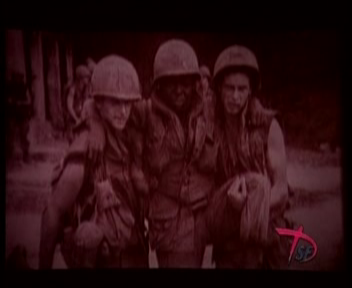 ĐỌAN 4
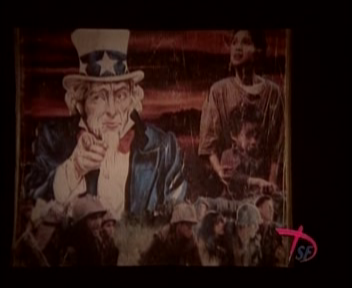 Có anh lính da đen tự bắn vào chân để khỏi tham gia cuộc càn quét.
Vụ thảm sát ở Mỹ Lai bị báo chí phanh phui trước công luận.
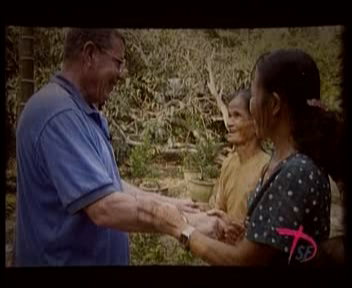 ĐỌAN 5
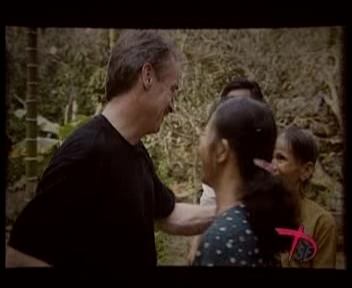 Côn – bơn và Tôm – xơn gặp lại những người dân mà họ đã cứu sống.
Kể từng đoạn của câu chuyện.
 1 em kể toàn chuyện.
 Trao đổi về nội dung, ý nghĩa câu chuyện
Làm việc nhóm
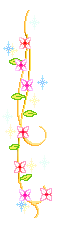 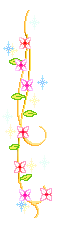 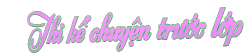 Tiêu chí đánh giá:
 Kể cơ bản đúng nội dung.
 Kể trôi chảy.
 Lời kể, cử chỉ phù hợp, tự nhiên.
 Hiểu nội dung, ý nghĩa của câu chuyện.
Ý NGHĨA: Ca ngợi người Mĩ có lương tâm dũng cảm đã ngăn chặn và tố cáo tội ác của quân đội Mĩ trong chiến tranh xâm lược Việt Nam.
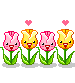 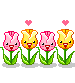 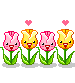 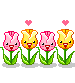 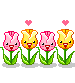 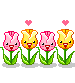 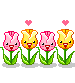 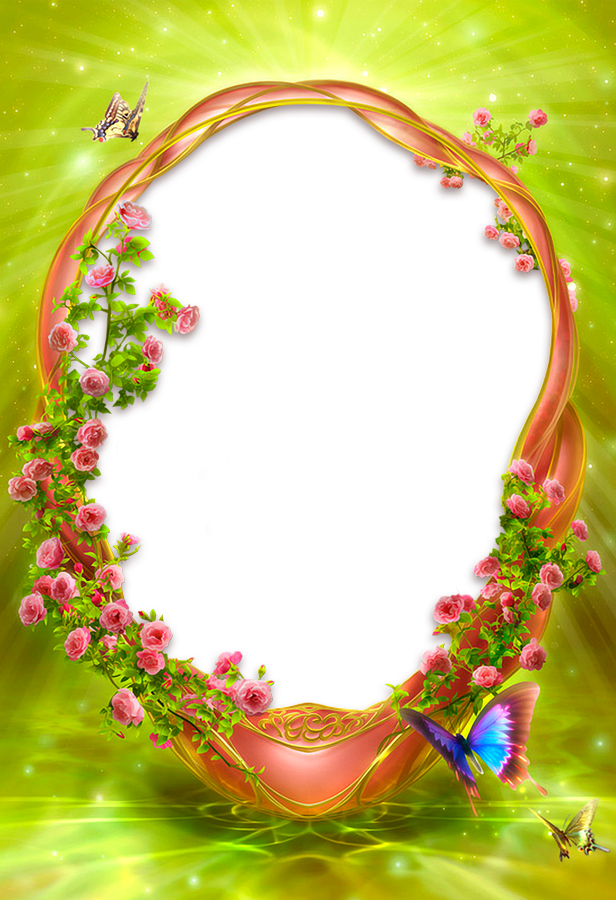 DẶN DÒ: 
Về nhà kể lại câu chuyện cho người thân nghe.
 Chuẩn bị: Đọc trước đề bài và các gợi ý của tiết KC tuần sau, tìm một câu chuyện ca ngợi hòa bình, chống chiến tranh.
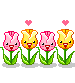 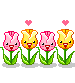 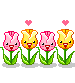 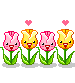 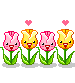 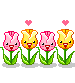 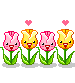